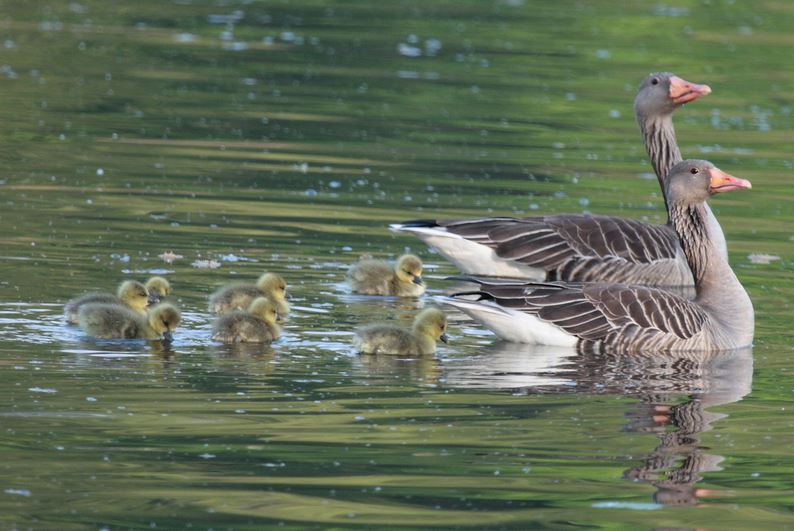 Gänseerfassung in Niedersachsen 2016
Treffen der Faunistischen AG in Zeven
28.02.2016
Erfassungsmethodik (allgemein)
Voraberkundung

Erfassungsstrategien
Brutverdächtige Paare und Einzelvögel in der Nähe der Brutgewässer zählen
Brütende Vögel erfassen (auf Nest)
Familien zählen (bei Schlupferfolg)

Möglichst umfassende Flächenabdeckung der Gebiete
Allgemeine Hinweise
Erfassung von Revierpaaren hat Priorität
Möglichst genaue Angaben zu den jeweiligen Erfassungsgebieten am Ende der Saison
Auch „Parkvögel“ mit erfassen


Keine Gelegesuche
Differenzierung von Gastvögel & Junggesellen 
Familienzählung ist oft trügerisch
Graugans
Bild von Mathias Siebner
Die Graugans in Niedersachsen
Verbreitung 1980er Jahre
Verbreitung 2000er Jahre
Erfassungszeitraum
Revierbesetzung & Paarbildung:
Ende Februar bis Mitte März

Eiablage:
März bis Mitte April (Nachgelege bis Mai)

Jungenaufzucht:
ab April (ggf. auch schon Ende März)

Vorsicht: Hauptdurchzug ist Ende Februar / Anfang März
Kanadagans
Erfassungszeitraum
Revierbesetzung & Paarbildung:
Ende März bis Anfang April

Eiablage:
Anfang April bis Anfang Juni (ggf. bereits im März)

Jungenaufzucht:
Anfang Mai bis Mitte Juni (ggf. schon Ende April)
Nilgans
Bild von Mathias Siebner
Nicht verwechseln!
Nilgans
Rostgans
Absoluter Opportunist
Flexible Nistplatzwahl
Boden- Frei- oder Höhlenbrüter (auch Bauwerke)
Am Brutplatz sehr wachsam
Erfassungszeitraum
Permanent!
Immer und überall!
Meldung der Daten
Klassische Meldebögen

Über ornitho.de
Meldebogen für die landesweite Grauganserfassung 2016
Separaten Meldebogen pro Gewässer nutzen
Bis zum 15.06.2016 an die FAG weiterleiten
Alternativ über ornitho.de melden
Fragen bitte an M. Otten, W. Burkart oder R. Maares
Meldung über ornitho.de
Punktverortungen benutzen
Brutzeitcode ab „B4“ verwenden
Keine voreilige BZC-Vergabe
Dateneingabe
Punktverortung 
 ggf. Anzahl der Jungen unter optionalen Angaben
 Brutzeitcode
 im Bemerkungsfeld:
Angaben zum Alter der Jungen
Bruthabitat und ggf. Niststandort
 (Beobachtung schützen)
Korrekte Interpretation der Sichtung
Größere Ansammlungen nicht als Paarzusammenschlüsse werten
Paare müssen sich durch besondere Interaktion als solche Ausweisen
Korrekte Interpretation der Sichtung
Verhalten lässt eventuell ein Pärchen erahnen
Weiteres Beobachten von Nöten!
Vielen Dank für Ihre Unterstützung
… und viel Spaß bei wachsamen Spaziergängen!